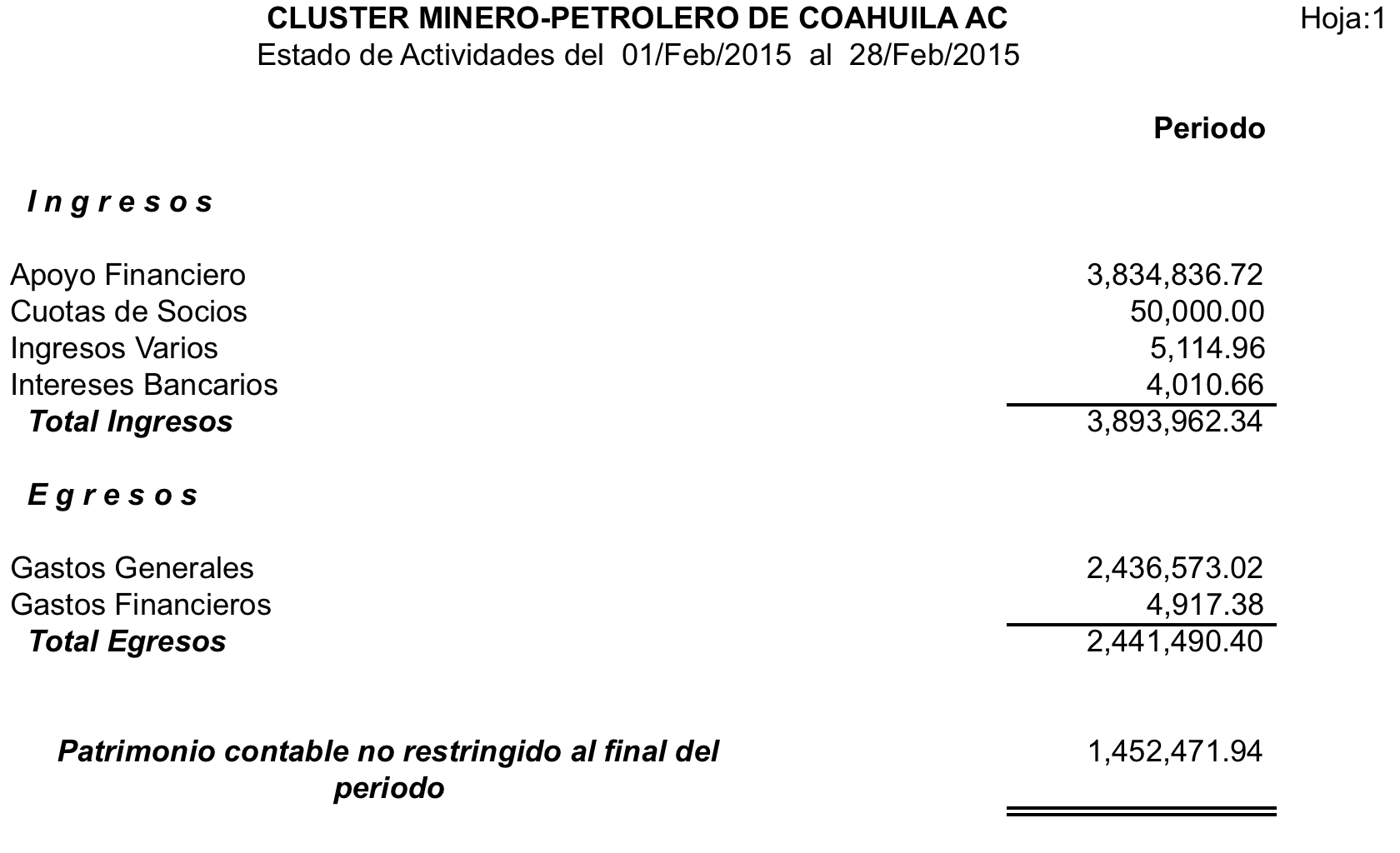 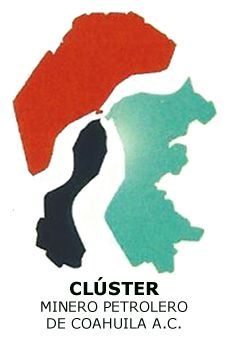 Nombre del Responsable: Alejandra Guajardo Alvarado
Fecha de Actualización y/o revisión:  Febrero de 2015